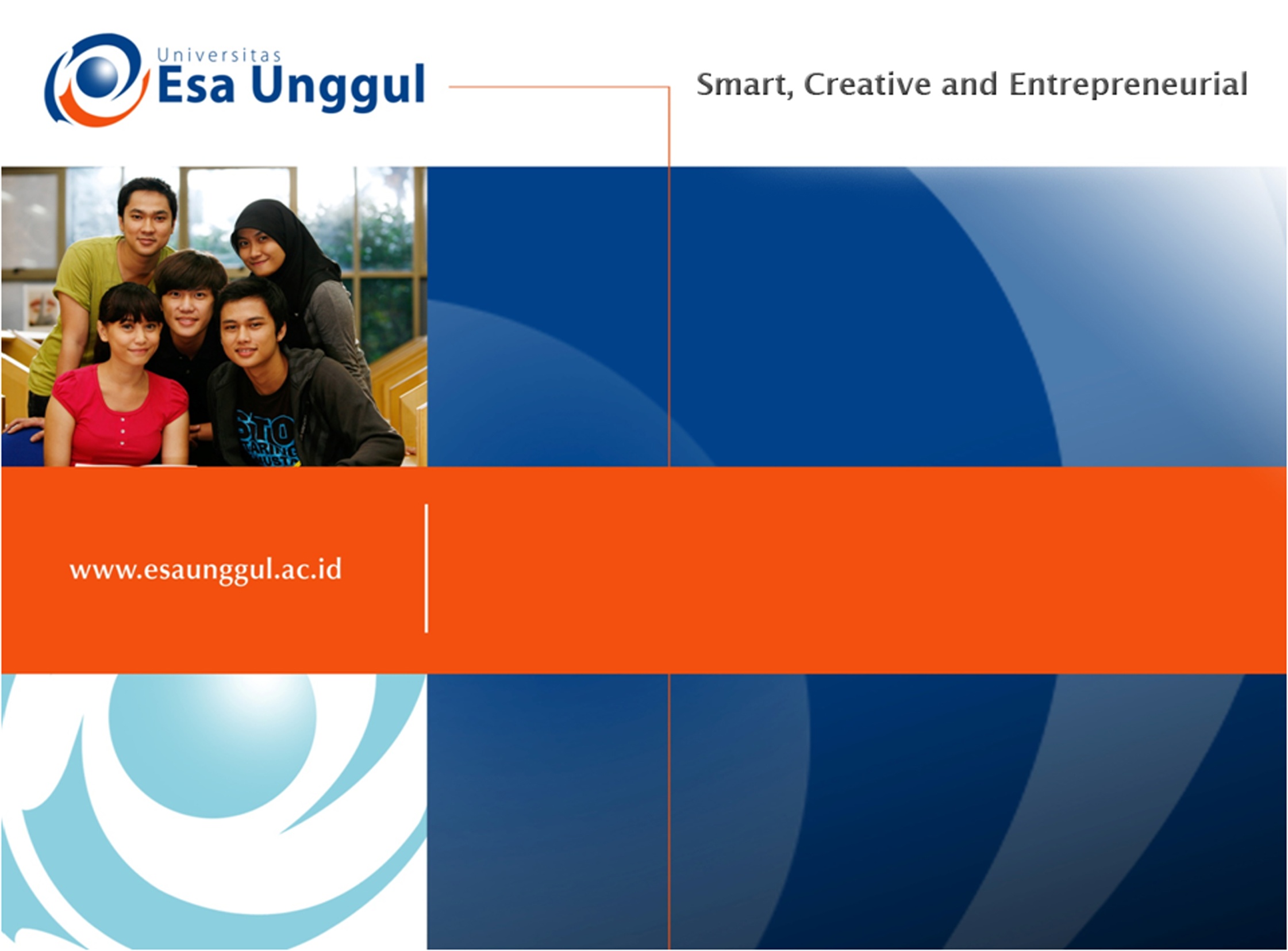 GIZI KEBUGARAN
PERTEMUAN VI 
Nazhif Gifari
Ilmu Gizi & FIKES
The Cardiovascular System and Exercise
BLOOD
Blood volume approximates 5 L, but varies in proportion to body size, endurance training status, and exposure to extreme environments (hypobaria, hyperbaria, heat, etc.)
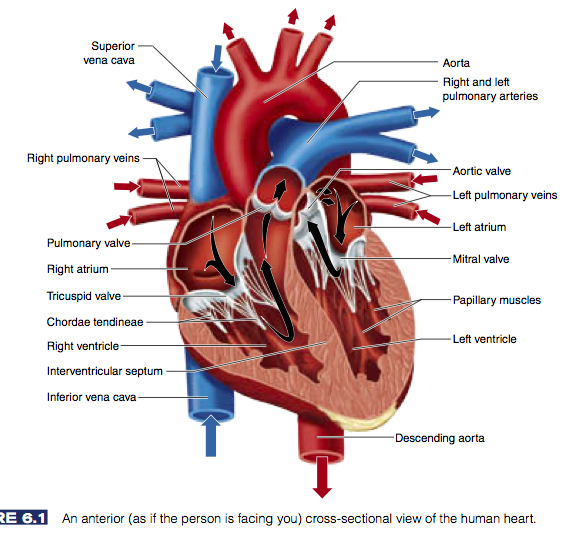 Cardiovascular Responseto Acute Exercise
The components of the cardiovascular system must meet the increased demands for blood flow to the exercising muscle
Heart rate (HR) 
Stroke volume (SV) : Jumlah darah yang dipompa oleh jantung pada setiap denyutannya
Cardiac output (Q) : Jumlah darah yang di pompa oleh jantung setiap menit.
Blood pressure (BP)
Blood
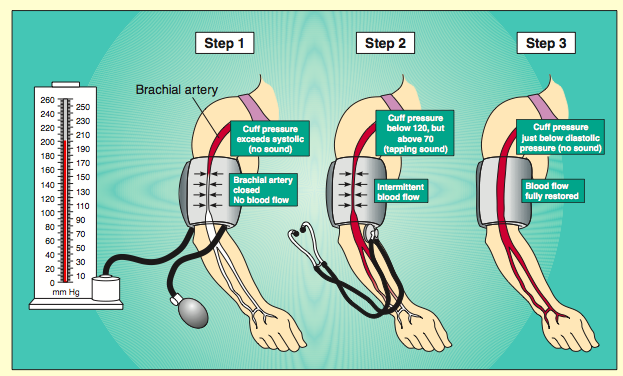 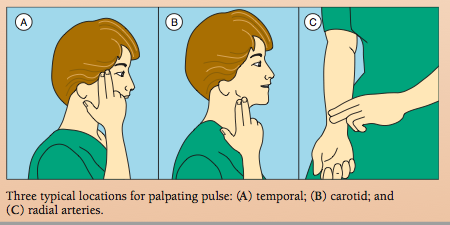 Cardiac output
Cardiac output (Q) = the volume of blood pumped by the heart each minute

Q (L/min) = SV (L) x HR (b/min)

for example, 5 L/min = 0.01 x 50 b/min 
(rest conditions)
Oxygen Content in Blood
Oxygen content in arterial blood = 20 ml per 100 ml of blood
Mixed venous content (at rest) = 14 ml per 100 ml of blood
At rest: (a-v)O2 difference = (20 ml – 14 ml) = 6 ml per 100 ml of blood
(a-v)O2 difference increases with exercise intensity because of decreasing venous oxygen content
Resting Heart Rate
Averages 60 to 80 beats per minute (bpm)
Highly trained athletes: 28-40 bpm
RHR is affected by environmental factors (extreme temperatures and altitude)
Pre exercise heart rate is usually higher than RHR because of an anticipatory increase in sympathetic activity
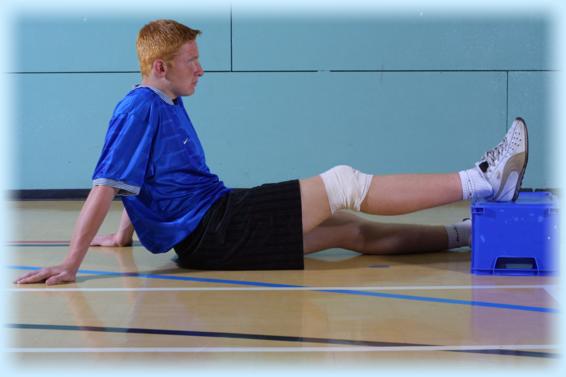 Heart Rate During Exercise
HR increases in direct proportion to the increase in exercise intensity
HR will plateau at a maximum even as workload continues to increase (HRmax)
HRmax remains constant day to day and declines ~1 beat per year 
HRmax can be estimated:
HRmax = 220 – age in years
Heart Rate vs. Relative Workload
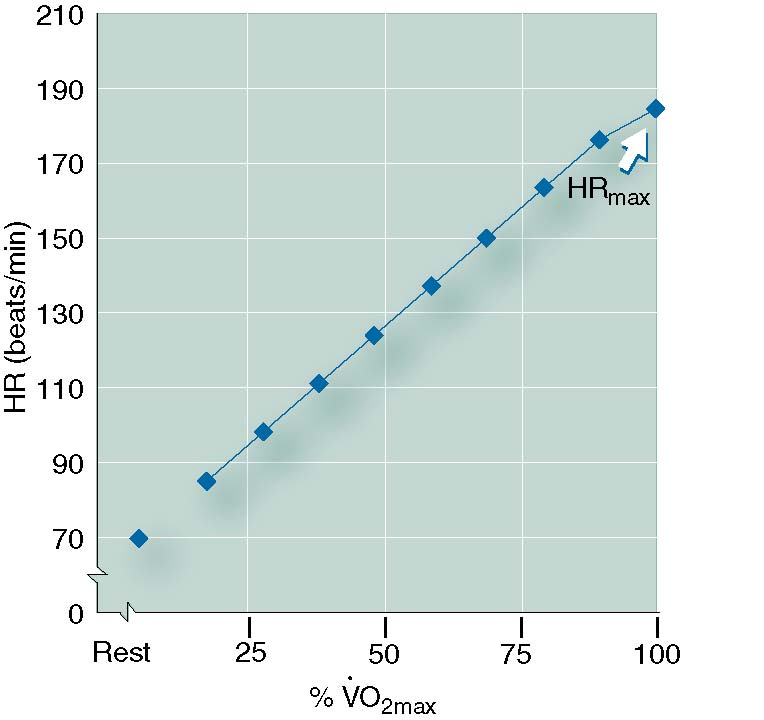 Steady-State Heart Rate
A heart rate that is maintained constant at submaximal levels of exercise when the rate of work is held constant. When workload is constant, HR increases rapidly until it reaches a plateau (i.e., steady state)
For each increase in workload, HR will increase to a new steady-state value in 2-3 minutes
Exercise training decreases steady-state heart rate for a given submaximal workload
Heart Rate vs. Increasing Power Output and Oxygen Uptake in Two Subjects
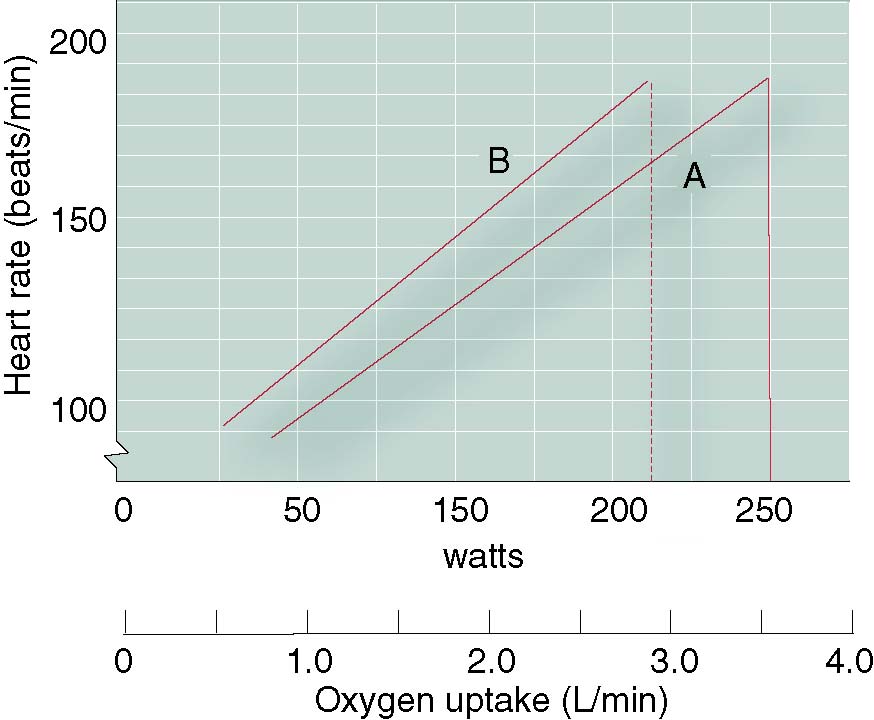 Stroke Volume
SV is the major determinant of cardiorespiratory endurance capacity
	Four factors that determine SV:
The volume of venous blood returned to the heart (preload)
Ventricular distensibility
Ventricular contractility
Aortic or pulmonary artery pressure (afterload)
Stroke Volume IncreasesWith Exercise
SV increases with increases in work rate
SV usually plateaus at ~40-60% of VO2max
SV is influenced by body position due to postural differences in venous return to the heart
Key Points
As exercise intensity increases, HR increases proportionately, up to maximal
SV increases proportionately with increasing exercise intensity but usually achieves its maximal value at ~40-60% of VO2max in untrained individuals
Highly trained individuals can increase SV up to maximal exercise intensities
Increases in HR and SV combine to increase cardiac output
Distribution of Cardiac Outputat Rest and During Exercise
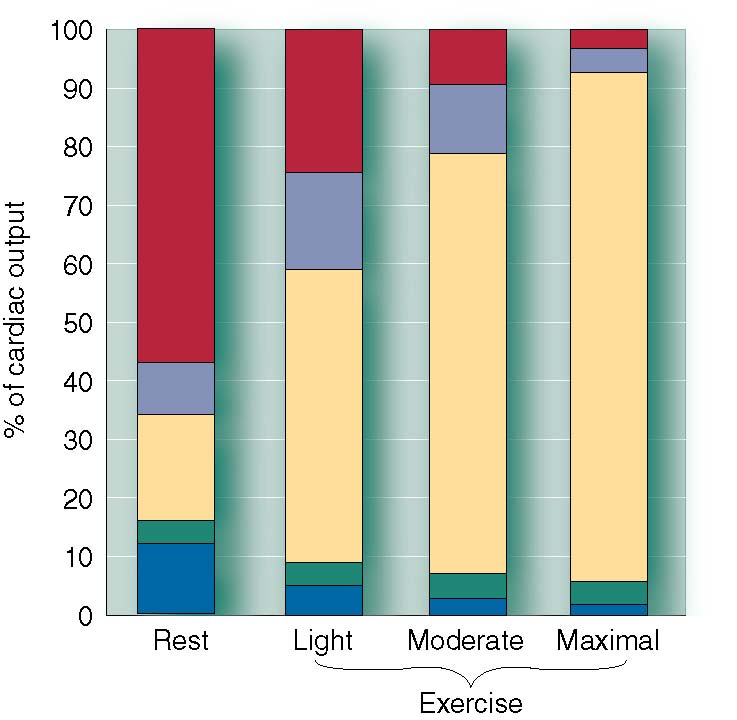 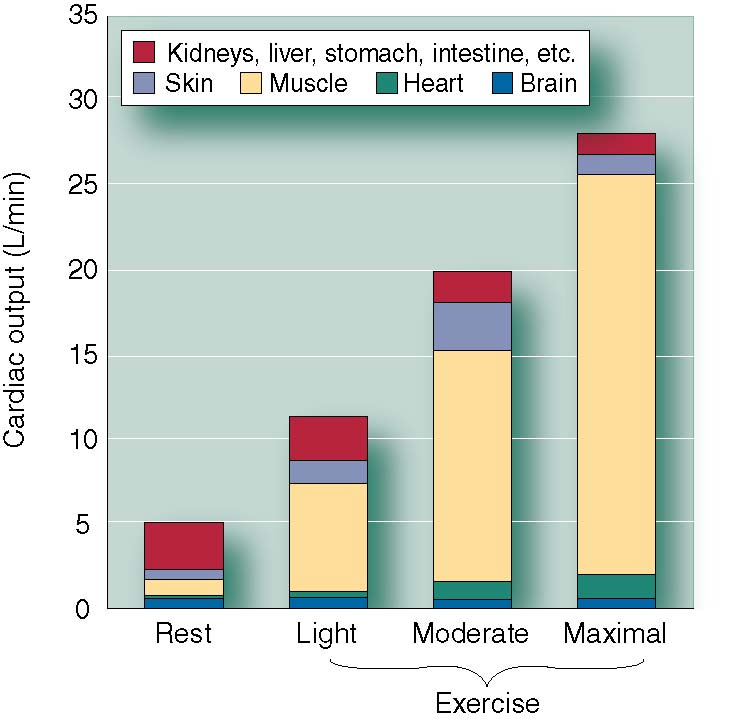 Data from A.J. Vander, J.H. Sherman, and D.S. Luciano, 1985, Human physiology: The mechanisms of body function, 4th ed. (New York: McGraw-Hill).
TERIMA KASIH